Becoming a Chemical EngineerWhy, What and How
(Jason) Zhenyu Huang, PhD
AIChE Apprentice Program
January15 2013
Who is Jason Huang???
1984: Grew up in a small town near HongKong, China

2002: Scored top 0.3% in Chinese National College Entrance Exam, one point over the admission line of Tsinghua University (China)

2006: Admitted by University of Michigan, Chemical Engineering
2011: Completed PhD

2012: Started career in Houston as an engineering consultant
International awards, academic journal/book publications and conference presentations

1/14/2013: Presenter at Cinco Ranch High School
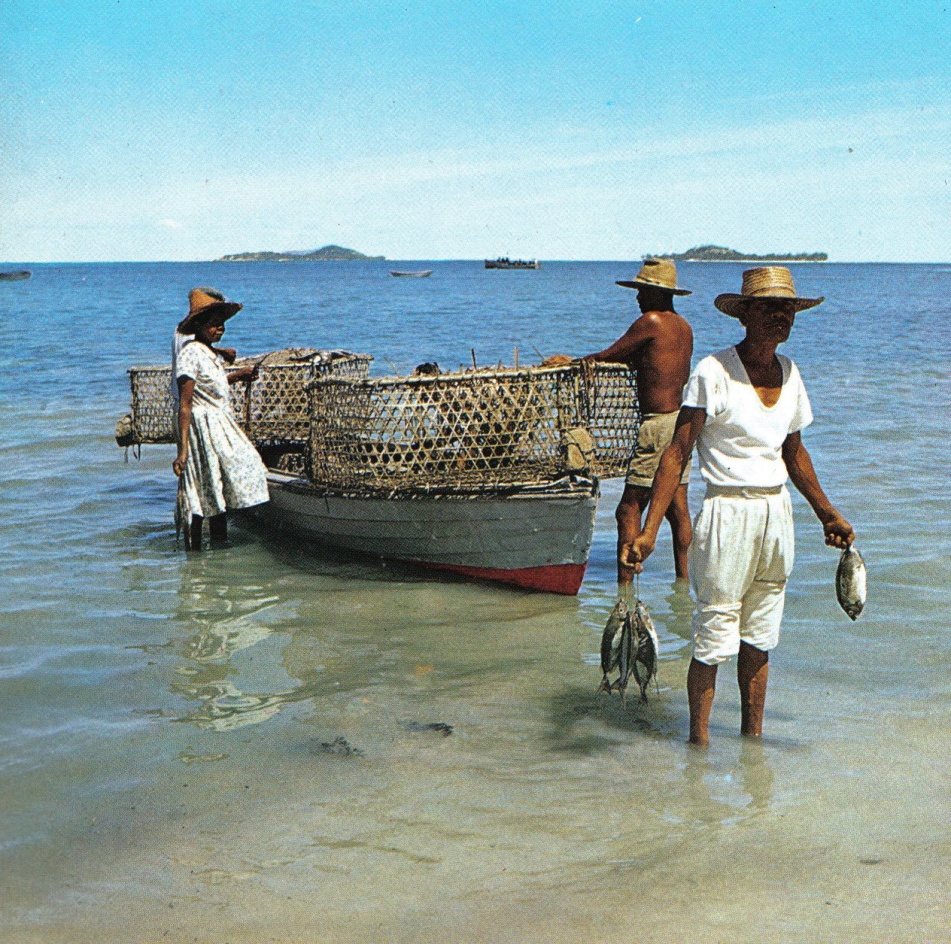 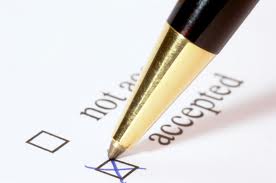 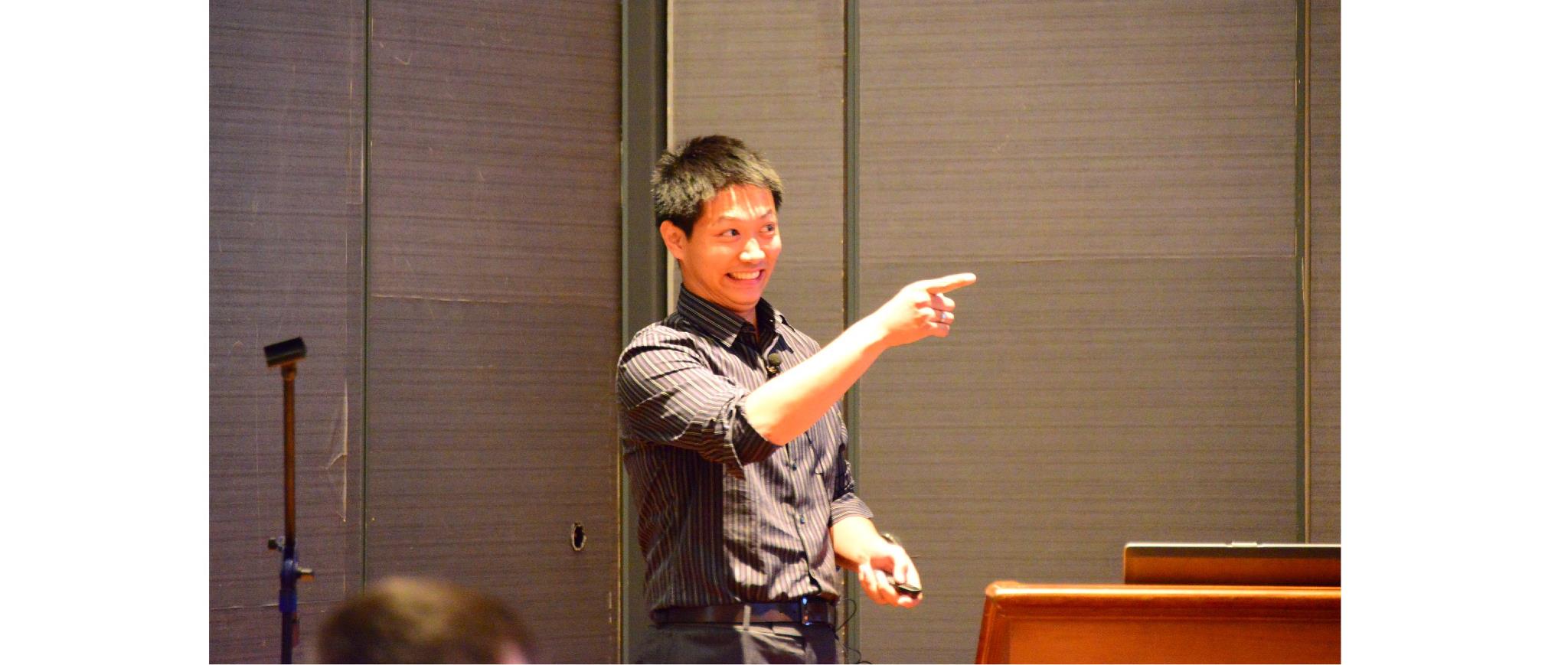 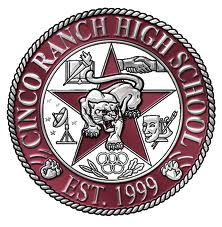 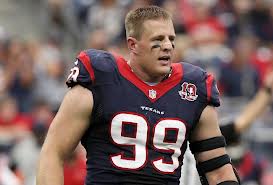 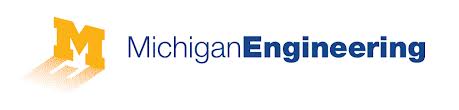 Why is He Here???
American Institute of Chemical Engineers (AIChE) – Apprentice Program
To share with high school students some of my thoughts on chemical engineering
Houston local high schools
Collect feedback from students
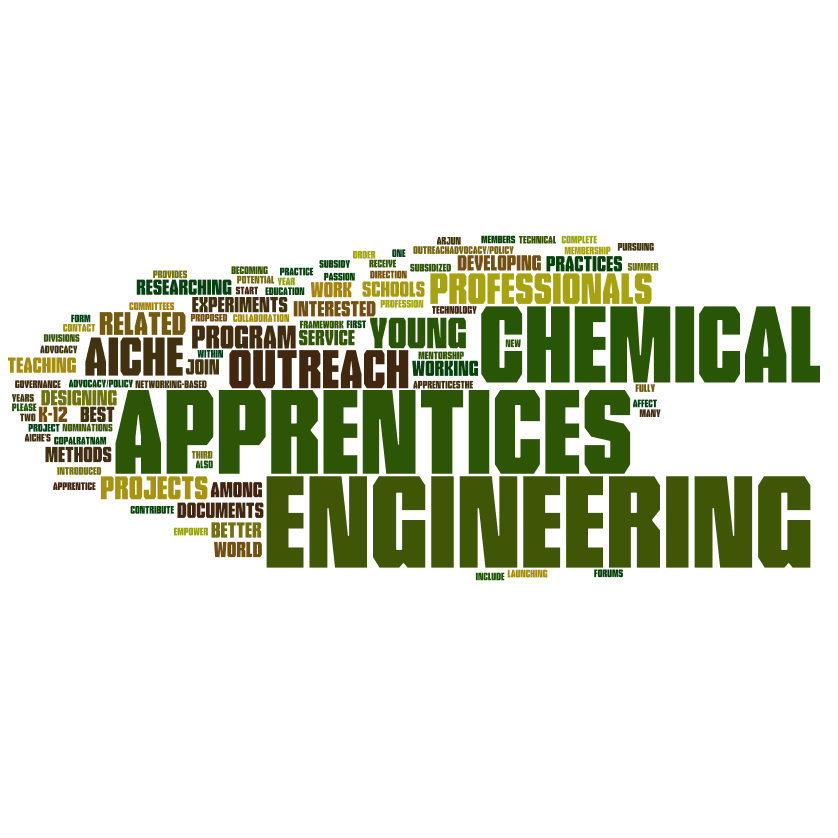 Presentation Outline
Becoming a Chemical Engineer
Why would I want to be a chemical engineer?
What can a chemical engineer do?
How do I become a chemical engineer?
Why Would I Want a Chemical Engineering Degree?
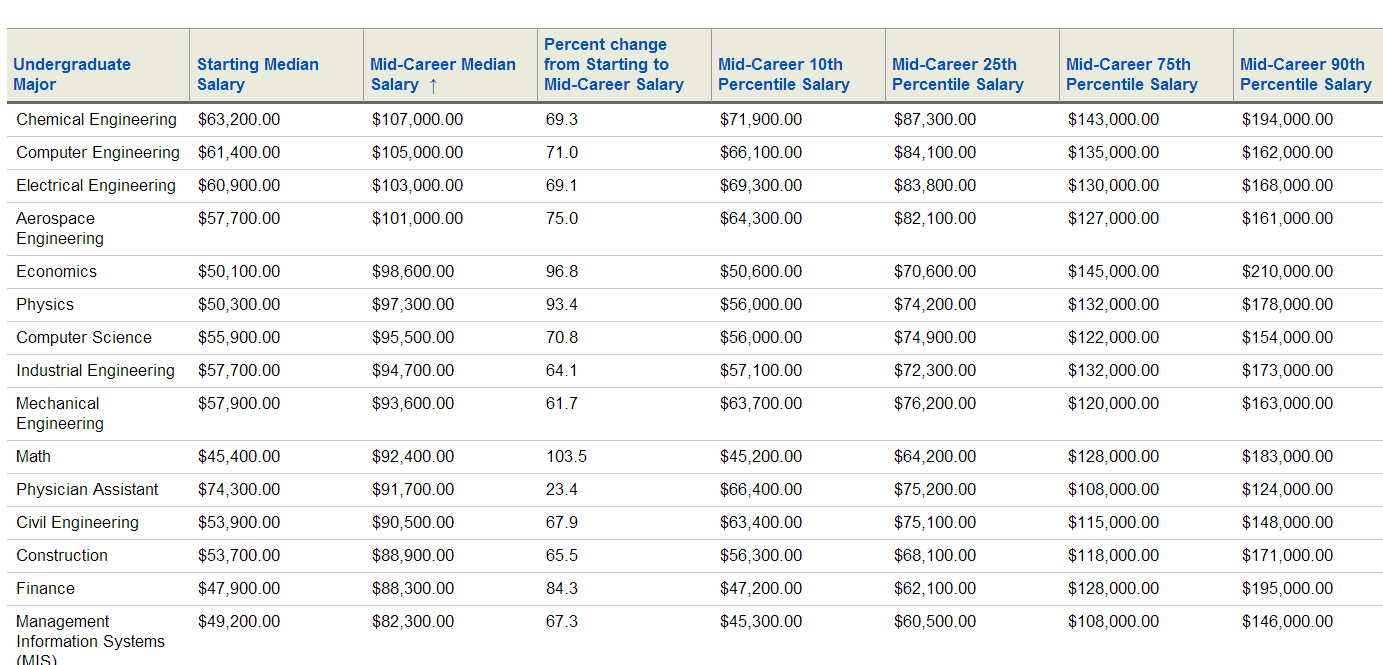 $$$
Good job security
A variety of career options
Industry
Academic
Medical School
MBA
Law School
Jason’s biased view
To help create a better community
A way to buy mommy a new car
An opportunity to put my intelligence on high gear
A way to show my high school classmates that the geekiest might be the first one to buy a house
5
http://online.wsj.com/public/resources/documents/info-Degrees_that_Pay_you_Back-sort.html#top
What Can Chemical Engineers Do???
Petroleum Industry
Design and assure the best operating scenarios
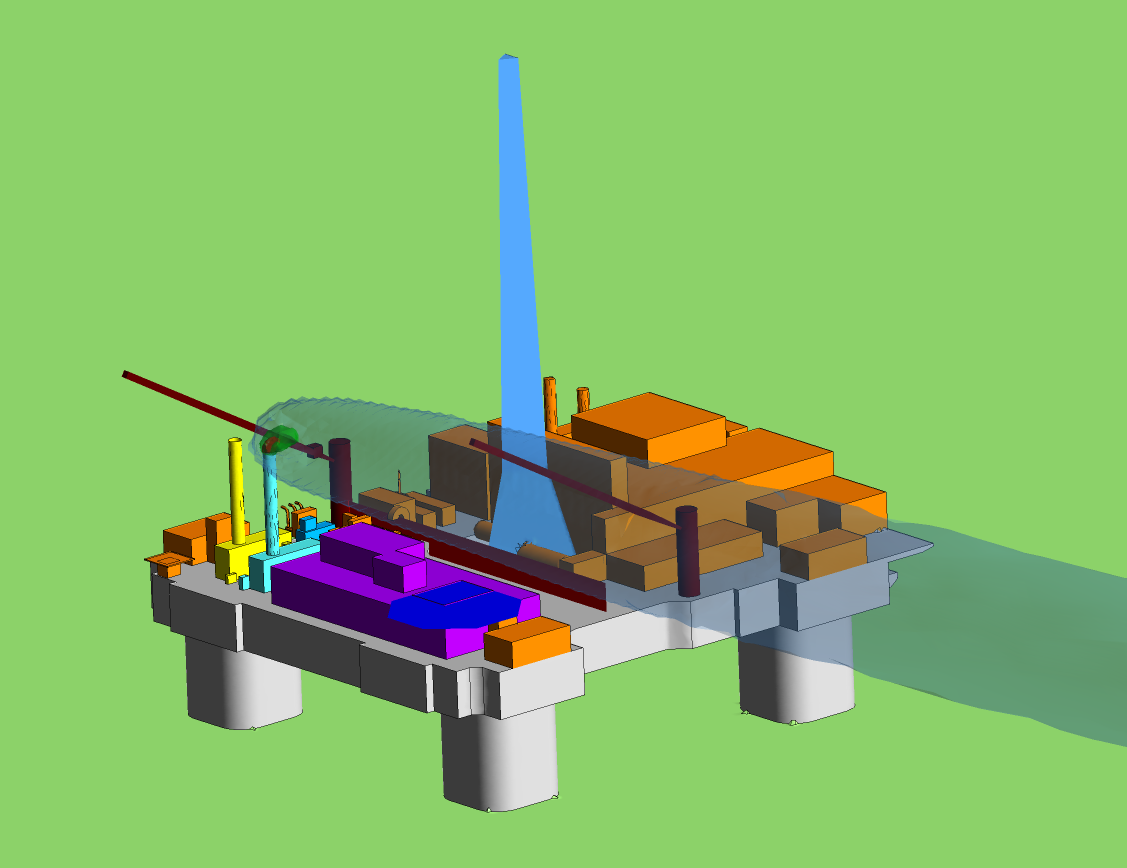 Designing wind turbines for energy generation
Designing oil platforms for safe operations
6
What Can Chemical Engineers Do???
Catalyst Design
Reduce undesired emissions by motor vehicles
Air
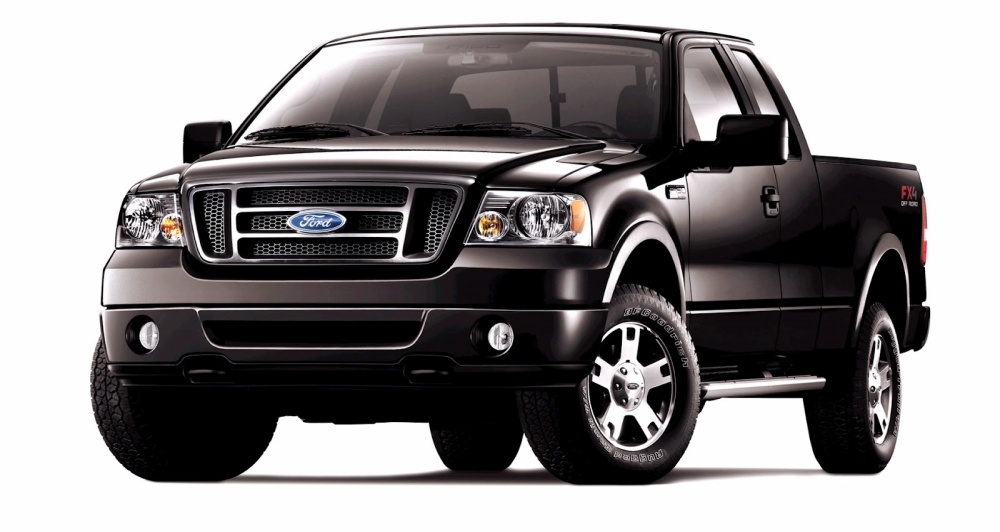 CO2 , H2O
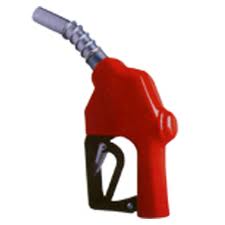 Normal Desired Temperature
CeO2
CO, NOX, etc
Temperature Too High
7
http://www.bearriverconverters.com/data/CatOpp.pdf
What Can Chemical Engineers Do???
Nanotechnology
Medical Applications
DNA/Protein Detections
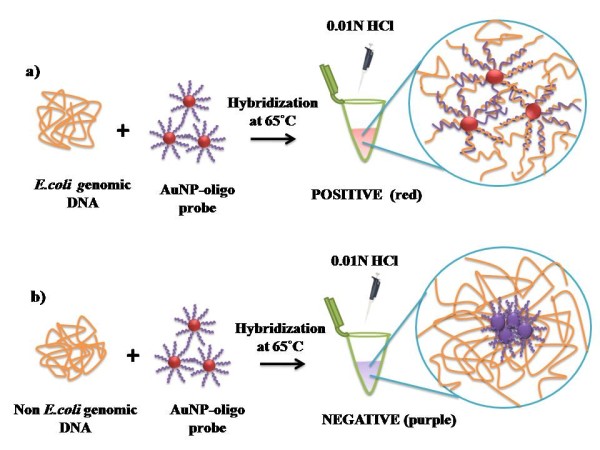 8
What Can Chemical Engineers Do???
Traditional Display Material (Indium Tin Oxide)
Nanotechnology
Material Science
Design devices with unprecedented features
Glass Support
Carbon Nanotubes
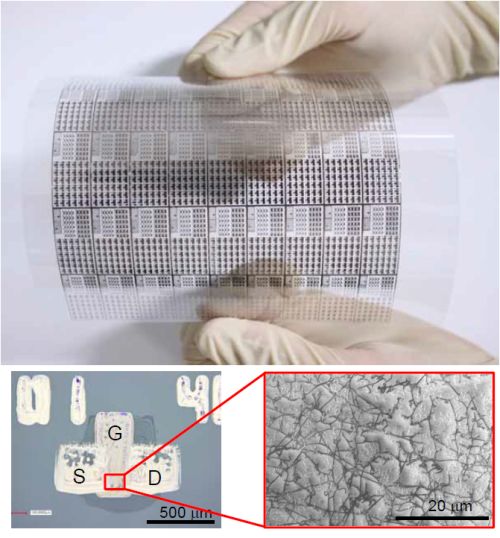 Plastic Support
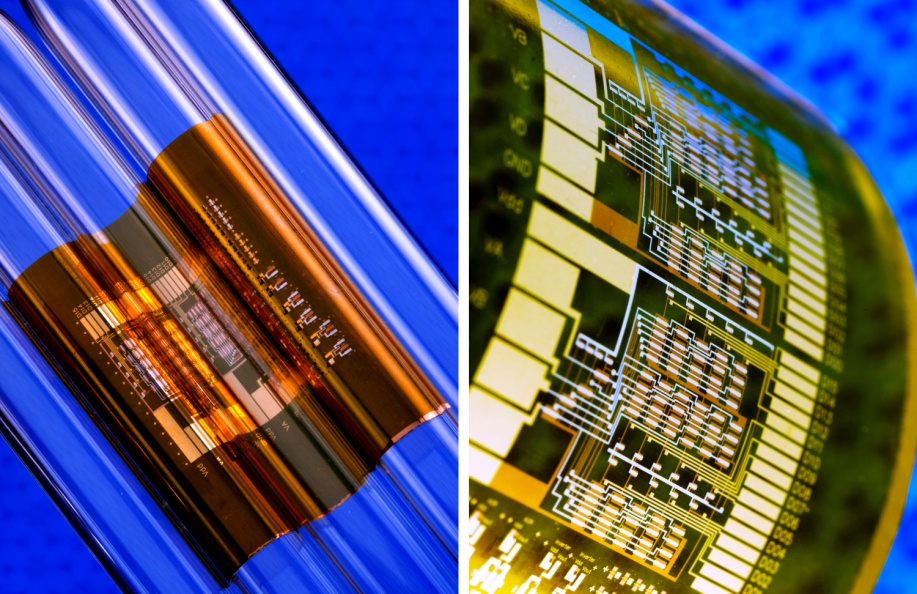 9
http://www.dummies.com/how-to/content/nanotechnology-can-make-computer-displays-lightwei.html
http://www.dailytech.com/Carbon+Nanotubes+Now+Promising+Better+Flexible+Displays+Circuits/article12492.htm
Chemical Engineers =/= Chemists
Chemists
Identify potential solutions
Air
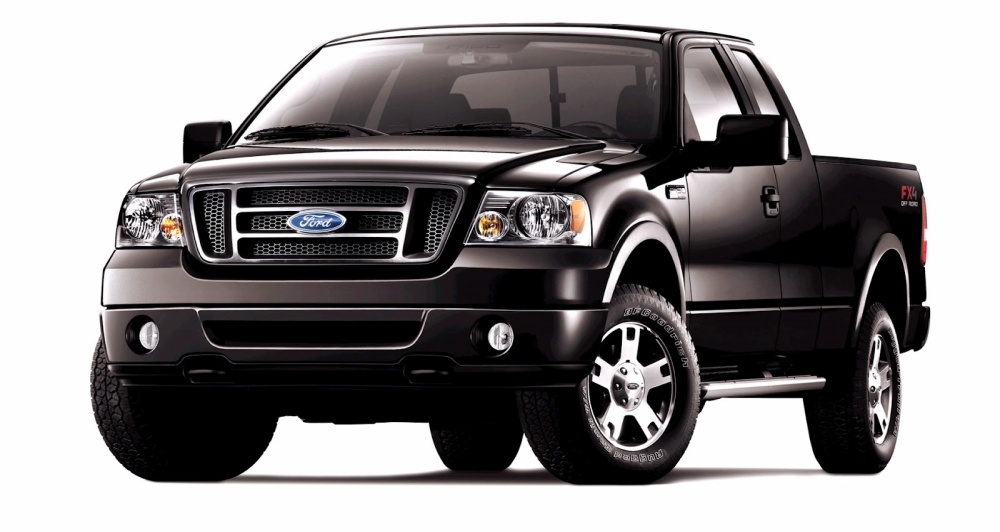 CO2 , H2O
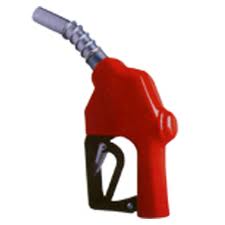 Normal Desired Temperature
CeO2
CO, NOX, etc
Temperature Too High
Chemical Engineers
For given engine size, fuel type, rate of fuel/air flow… etc, how much of the fuel goes to CO2 and H2O and how much of it goes to CO and NOX?
How is the best design parameters for a F150?
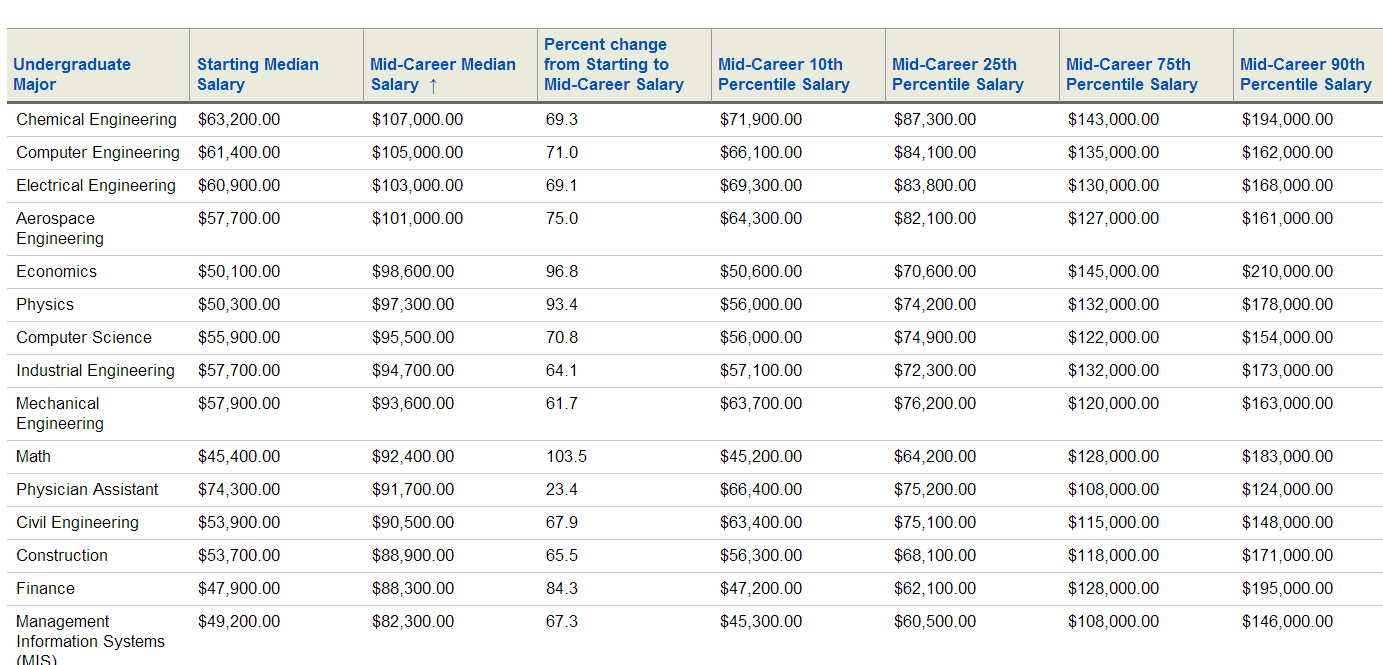 The reward can be different as well…
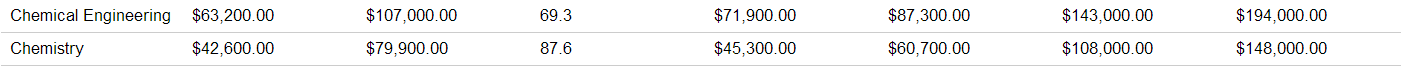 10
What are the Career Paths for Chemical Engineers?
Pharmaceutical Firms
Research Institutions/Universities
Hospitals
Chemical Engineers
Chemical Manufacturers
Petroleum Companies
Food Manufacturers
Research and Development
Consultant
Process/Project Engineer
Sales/Marketing
Government Agencies
Consumer Products Firms
Consulting Firms 
(Engineering/ Environmental / Financial)
Nuclear Plants
What Should Chemical Engineers Learn???
Air
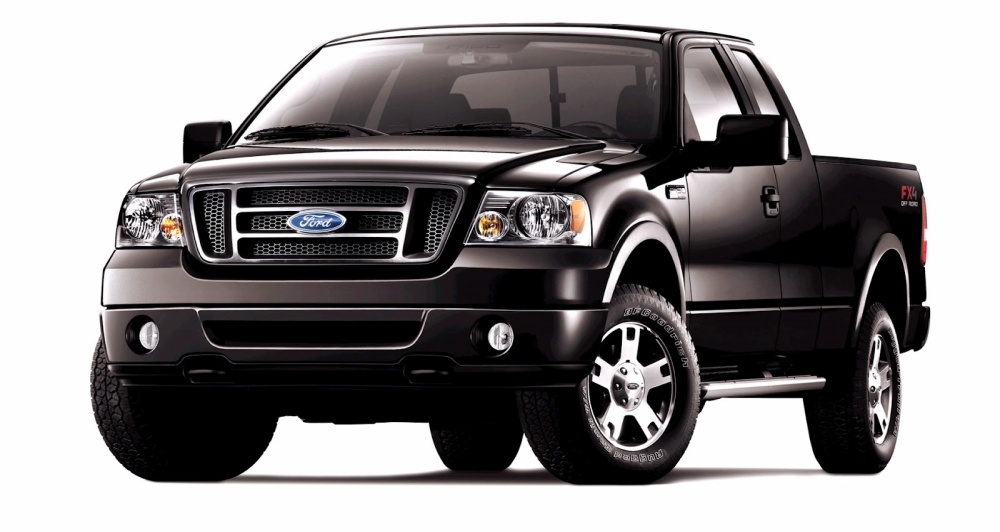 CO2 , H2O
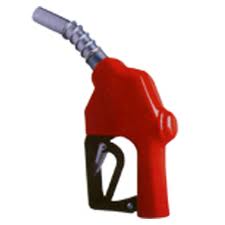 Normal Desired Temperature
CeO2
CO, NOX, etc
What it takes to become a chemical engineer
High School
Chemistry, Physics, Math, Biology and Computer Science
College/University
Fluid/solid mechanics
Reaction Engineering
Heat and mass transfer
etc
Temperature Too High
“Instead of weekend bar-crawlers, Grad schools and companies actually look for thinkers and problem solvers.”
Qualities of a Successful Chemical Engineer
There might not be an universally-agreed definition of “successful chemical engineer”
Some of my thoughts:
Pro-activity (always go a step beyond)
Result: a shorter learning/growing curve
`
What are the most popular dishes?
Where is food purchased?
How much is the rent?
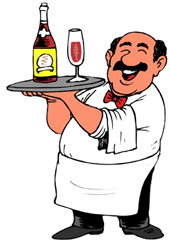 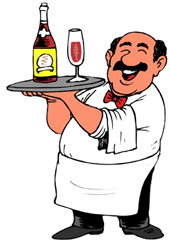 Qualities of a Outstanding Chemical Engineer
There is hardly an universal definition of “outstanding”
Some of my thoughts:
Pro-activity (always go a step beyond)
Critical thinking (“why is that?”)
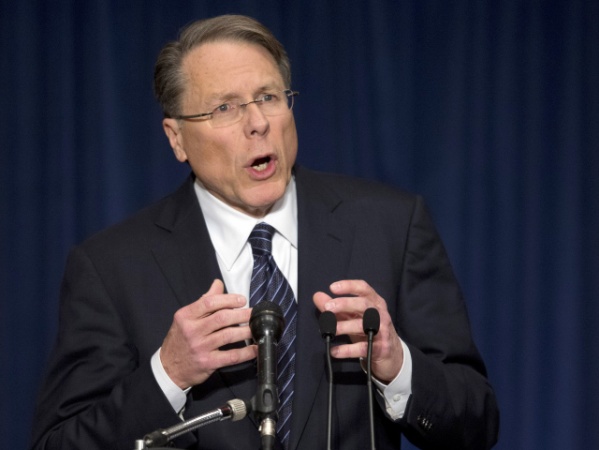 “Vicious, violent video games. We have blood-soaked films. Our nation's refusal to create an active national database of the mentally ill”
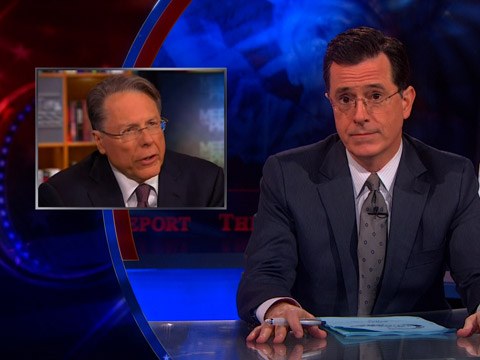 “Clearly, the reason we have more gun deaths than anyone else in the industrialized world isn't the guns. It has to be that America is the only country in the world that has video games. We're the only country that has violent movies, and we're the only country with crazy people.
Qualities of a Successful Chemical Engineer
There is hardly an universal definition of “success”
Some of my thoughts:
Pro-activity (always go a step beyond)
Critical thinking (why is that?)
Presentation/communication skills
Teamwork & leadership skills
Why
It might suck when everyone hates you
Bosses usually earn more
How
Team member: Understand that you have to learn from others in order to become a leader)
Team leader: Understand that you will need others to complete the task
Be confident! It is much less difficult than chemical engineering
Thank You!